Итоги работы медицинских организаций по данным ПП МЕДСТАТ за I квартал 2019 года
Ошибки при заполнении формы 30 (межтабличный контроль)
Таблица 2100 строка 1 графы 3+9 = таблица 2105 строка 1+5 графа 3
Таблица 2100 строка 60 графы 3+9 = таблица 2105 строка 10 графа 3
Форма №30
Таблица 2100
Форма №30
Таблица 2105
Ошибки при заполнении формы 30 (межтабличный контроль)
Таблица 2100, строка 1, графы 15+16 = таблица 2106 строка 1
Таблица 2100
Форма №30
Форма №30
Таблица 2106
Таблица 3.2510 ФСН №30
 Графу «Подлежало осмотрам» №3
необходимо заполнить  по итогам 3 месяцев
 согласно годовому плану в срок до 24.04.2019!
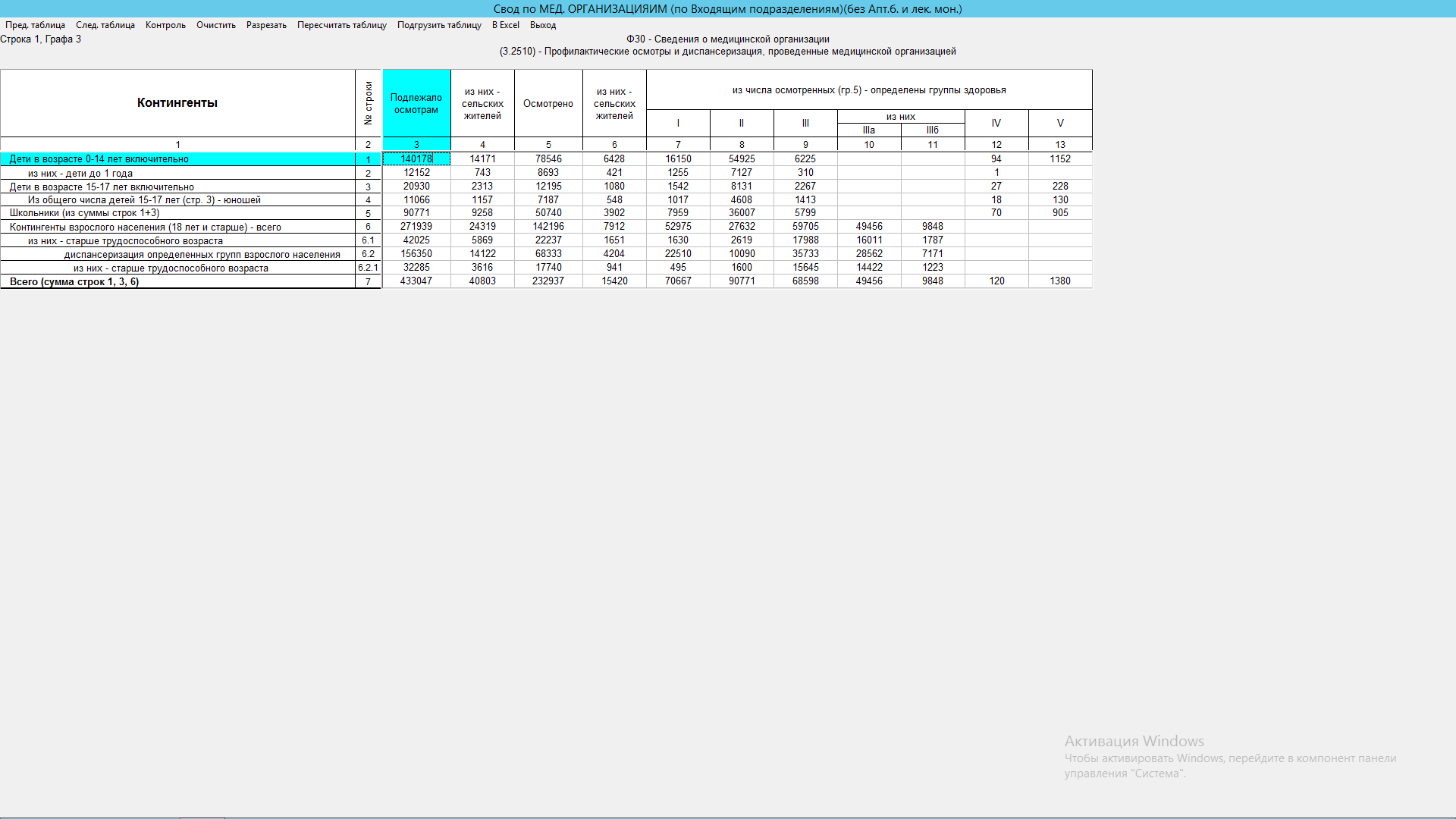 Правила сверки в отчетах (форма № 14 за I квартал 2019 года)
Основные ошибки при сдаче формы № 14 за 1 квартал 2019 года
При сравнении т.4000 с т. 4001 формы 14 (хирургическая работа медицинской организации) по соответствующим графам и строкам допускается следующие ошибки:
1. Сверять данные по пожилым в т.2000, 4000 и 4001 – выгрузив таблицы в Excel. 
Ошибка 1: количество осложнений всего равно количеству умерших всего, а  у пожилых осложнений больше, чем умерших при проведении операций.
Ошибка 2: у взрослых разница между строкой 10.0 (всего) и суммой строк 10.1 - … - 10.9 у взрослых по всем графам -  должна быть больше или равна разнице по пожилым. То же по всем классам и подклассам заболеваний.
Сверка форму № 14, 12  с формой № 57. 
В форме №12 строки S00-T98 – всего травмы должны быть равны сумме таблиц 1000, 2000  в форме № 57 по строке 1 графе 4.
  В форме № 14 должно быть меньше или равно травм, чем в форме № 57 у детей, взрослых и пожилых по строкам:
-S00-T98 – всего травмы;
-S02 – перелом черепа и лицевых костей
-S05 – травма глаза и глазницы
-S06 – внутричерепная травма
-T40.0-T40.6 – отравление наркотиками
-T51-T65 – токсическое действие веществ, преимущественно немедицинского назначения
-T51 – токсическое действие алкоголя
3.Операции на сосудах всего (строка 8) в табл.4000, 4001 = операции на артериях (строка 8.1) + операции на венах (строка 8.2)
Операции на сосудах всего (строка 8) в табл.4000, 4001 = операции на артериях (строка 8.1) + операции на венах (строка 8.2)
Больные, выписанные с паллиативных коек круглосуточного стационара, кодируются шифром по МКБ 10 - Z51.5 «Паллиативная помощь». Больные, умершие на паллиативных койках круглосуточного стационара, шифруются кодом заболевания, от которого умер пациент.
Форма 14, табл.2200, строка 2 больше или равна строке 3.
Форма 14, табл.2200, строка 4 – показываются дети до года, умершие в первые 24 часа после поступления в стационар, без детей, показанных в строке 2.
8. Форма 14, табл.4000, 4001 – количество осложнений при операциях может быть больше или равно количеству умерших оперированных больных, т.е. смерь у оперированного больного всегда является осложнением.
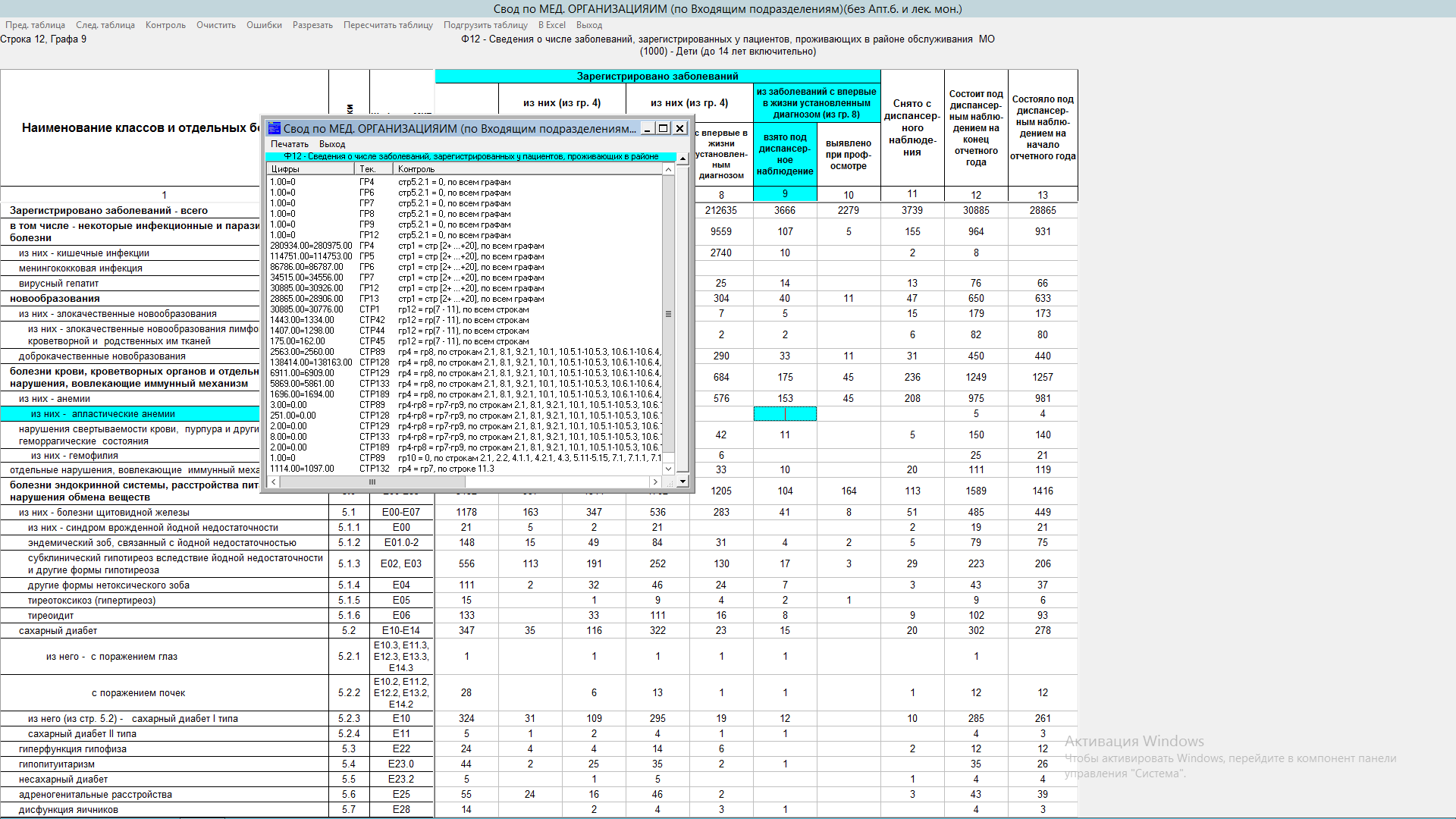 Контроли  необходимо выполнять межтабличные
 и межформенные!
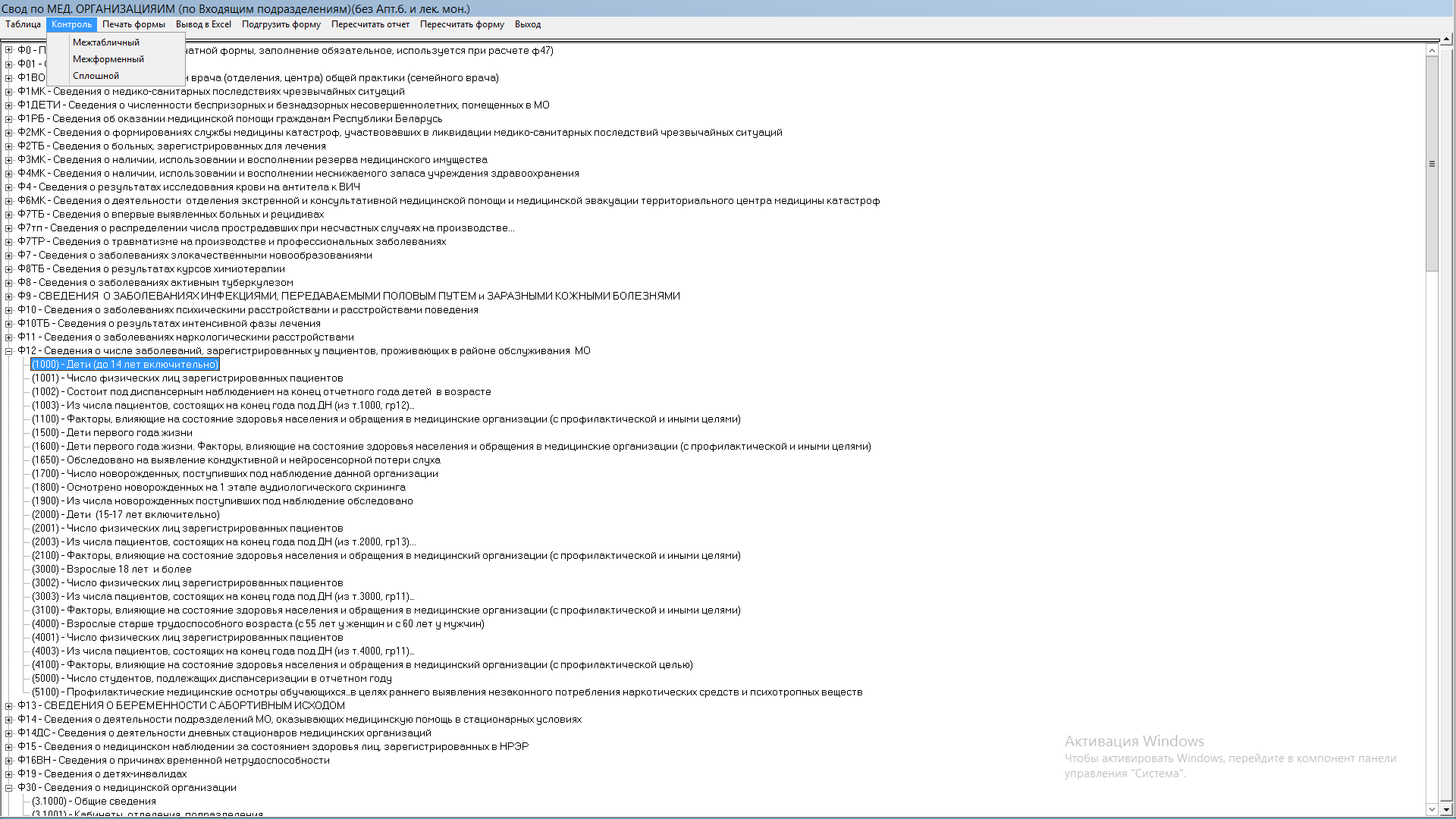 Внимание!
Информация в ПП «Медстат» будет использоваться для расчетов исполнения
 показателей Национальных проектов.  

В ИС «Медведь» заведены формы в разрезе медицинских организаций.
 Исполнители – медицинские организации!
Свод и проверка – МИАЦ.
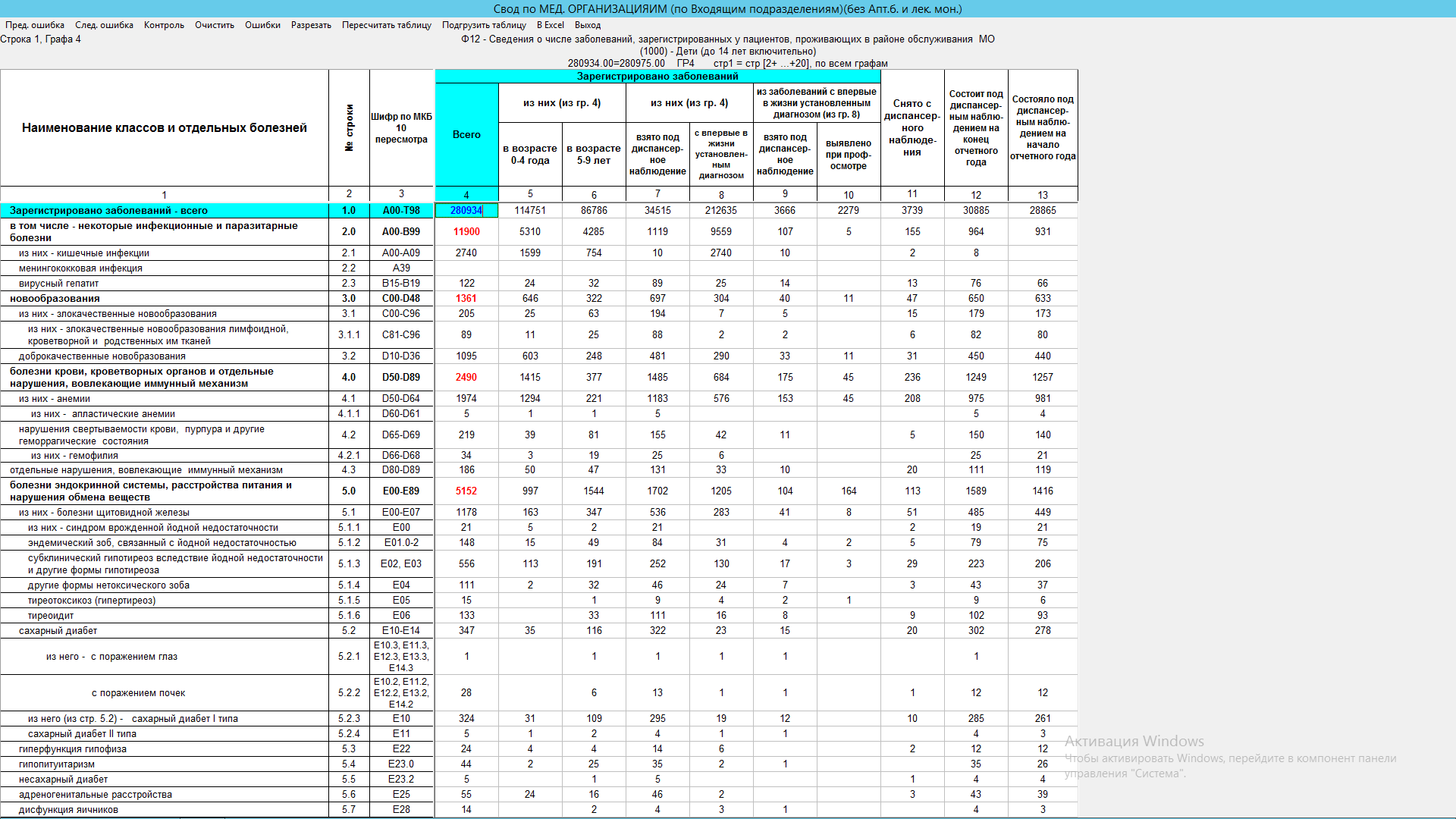 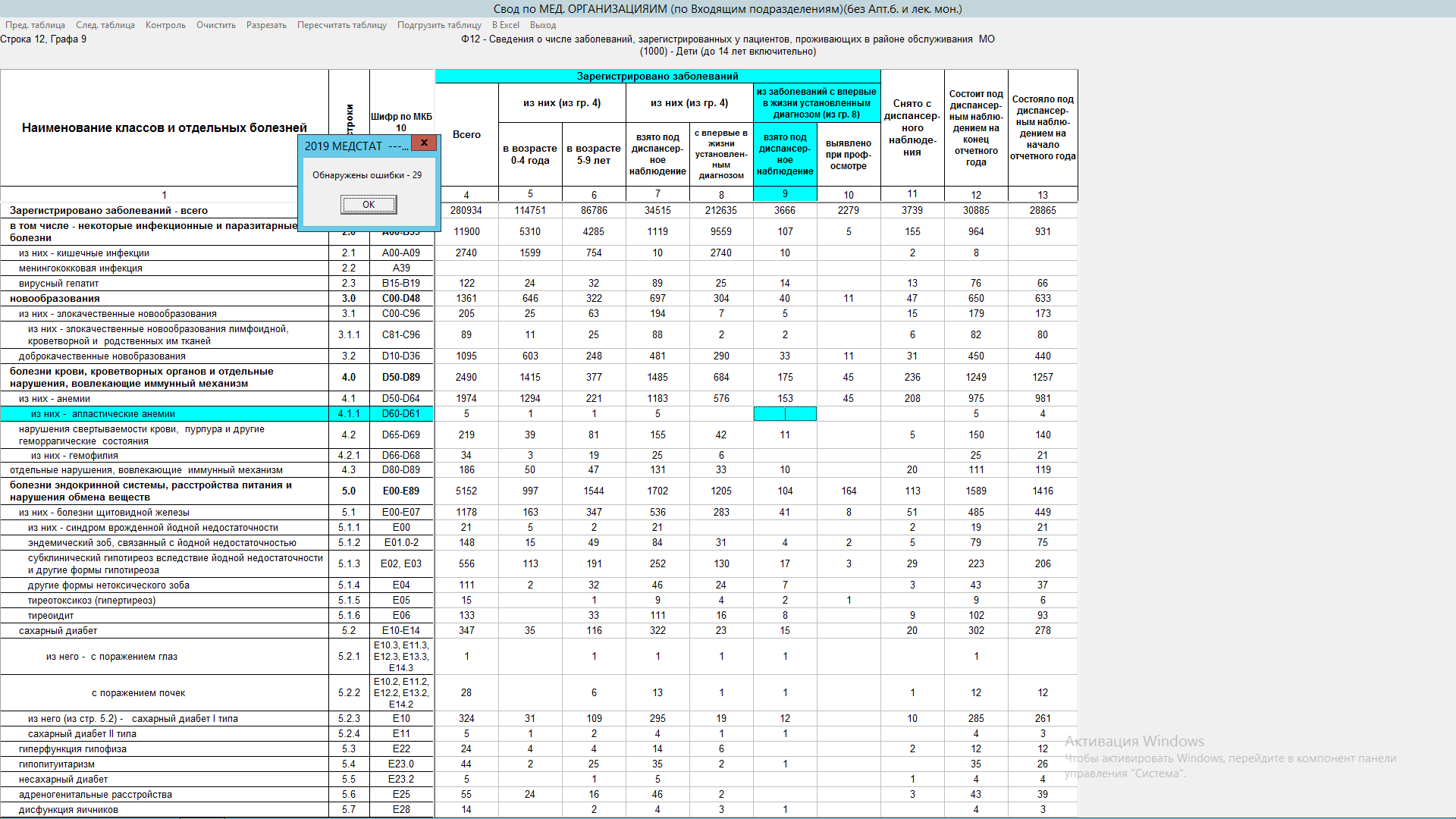 Для реализации планов федеральных проектов, на основании Протокола № 8 от 09.04.2019 заседания комитета по управлению портфелями проектов «Здравоохранение», «Демография» Правительством Югры поручено организовать:
Ежемесячный мониторинг показателей, предусмотренных региональным проектом «Финансовая поддержка семей при рождении детей» портфеля проектов «Демография» в разрезе муниципальных образований автономного округа:
-суммарный коэффициент рождаемости;
-возрастные коэффициенты рождаемости.
Мероприятия, необходимые для исполнения поручения:
-полное и своевременное внесение информации о родившихся в РИС «Учет смертности и рождаемости»;
-контроль внесения данных о родившихся в РИС «Учет смертности и рождаемости»
Внесено в программу 70 %
Медицинских свидетельств о рождении
Форма N 103/у-08
Внести недостающую информацию в срок до 24.04.2019
Работа в РИС «Учет смертности и рождаемости»
Медицинским организациям необходимо получить доступ под ролью «Админ МО», для внесения данных о медицинском учреждении и прикрепленных адресах.
Для просмотра выписанных медицинских свидетельств, относящихся к прикрепленному населению медицинских организаций, создана отдельная роль «Медстатистик».
По возникающим вопросам обращаться к медицинскому статистику отдела мониторинга медико-статистической и демографической информации Жуманову Нуриддину Хусановичу, телефон: 8 (3467) 960-646
Под ролью «Админ МО» работаем с карточкой медицинской организации.
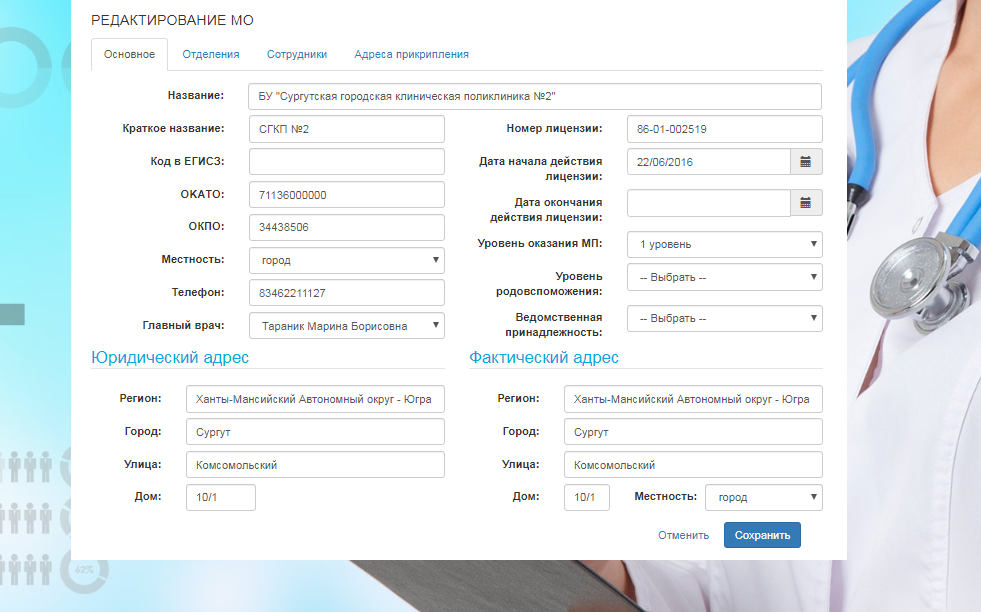 Во вкладке «Адреса прикрепления» необходимо добавить нужные адреса.
При добавлении адреса используется справочник территории ХМАО-Югры
Если адресом прикрепления является весь город/район/улица, то есть возможность сохранить данные без заполнения всех строк.
См. следующий слайд
Под ролью «Медстатистик» будет активна вкладка «Свидетельства», в ней же списки умерших, умерших в перинатальном периоде, родившихся. В этих вкладках будут отражаться свидетельства по прикрепленным адресам.
С помощью расширенного фильтра можно вывести только нужные данные. Например, по определенной улице (участок) и за определенный период.
После создания нужного списка, можно открыть нужное свидетельство, но без доступа к корректировке (необходимо нажать на серию свидетельства, выделена синим цветом).
Созданный список можно выгрузить в формате Excel для дальнейшей работы.
По итогам 1 квартала 2019 года
 в ИС МедВедь № 1074 «Структура заработной платы
 работников  медицинских  организаций»
Отчет по итогам марта 2019 года,
Формы 690 «По задолженности выплаты  заработной платы»; № 691 «О просроченной задолженности 
заработной платы»
Основные ошибки 
при заполнении ФРМО и ФРМР
Не заполнена необходимая информация в личном деле сотрудника;
неправильная настройка соответствий в классификаторах федерального регистра (в частности по адресам);
ошибки штатного расписания-некорректный ввод ставок;
несвоевременное или неполное предоставление регистра;
отсутствие работы над ошибками
При не заполнении данных в соответствии с порядками – информация  не отображается при формировании формы 30 таблицы 1100 из регистра.
Сверка Медстат и Регистра ежеквартально!
Благодарю за внимание!
С уважением к Вам и Вашей деятельности,
начальник отдела мониторинга медико-статистической и демографической информации 
Чурсина Ирина Ильдаровна, телефон: 8 (3467) 960-642